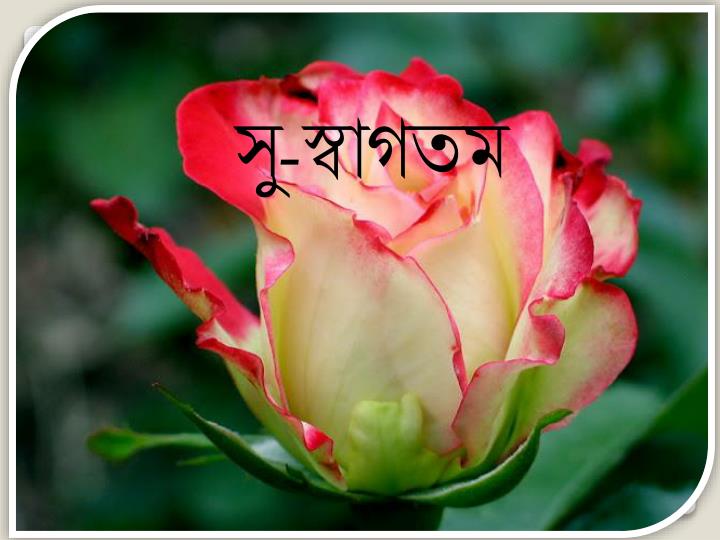 শিক্ষক পরিচিতি
মোঃশাহ আলম
সহকারি শিক্ষক 
উত্তরকুল সরকারি প্রাথমিক বিদ্যালয়। 
লাকসাম ,কুমিল্লা ।
পাঠ পরিচিতি
শ্রেণীঃ পঞ্চম 
বিষয়ঃ প্রাথমিক বিজ্ঞান 
পাঠঃ জীবনের জন্য পানি 
পাঠ্যাংশঃ ১. আমাদের চারপাশে ---- সাহায্য করে ।  
সময়ঃ ৪0  মিনিট
শিখনফল
৩.১.১. উদ্ভিদ ও প্রাণীর জীবনে পানির প্রয়োজনীয়তা ব্যাখ্যা করতে পারবে ।
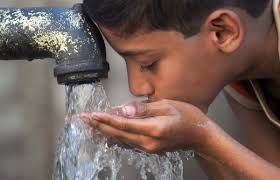 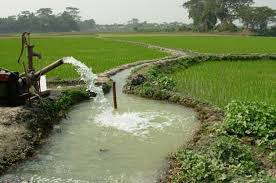 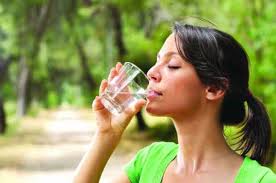 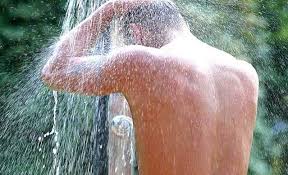 আমাদের জীবনে পানির প্রয়োজন আছে কী ?
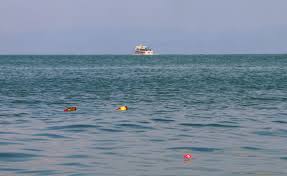 আজকে আমরা শিখব
জীবনের জন্য পানি
যেসব স্থান থেকে পানি পাওয়া যায়  তাকে পানির উৎস বলা হয় ।
পানির উৎস দুই ধরনের হয় 
১। প্রাকৃতিক উৎস 
২। মানুষের তৈরি উৎস
এখন দেখি পানির প্রাকৃতিক উৎস ও মানুষের তৈরি উৎসগুলো কী কী ?
পানির প্রাকৃতিক উৎসগুলো হলঃ
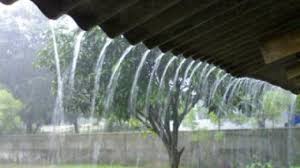 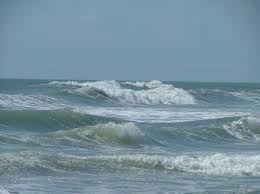 সাগর/সমুদ্র
বৃষ্টি
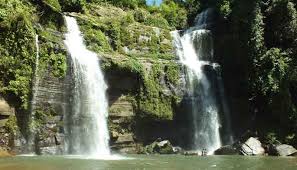 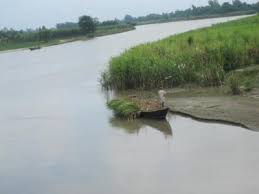 নদী
ঝর্না
পানির মানুষের তৈরি উৎসগুলো হলঃ
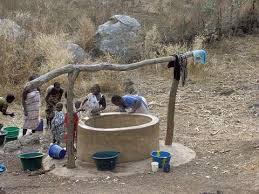 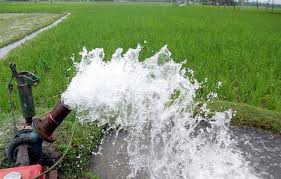 সেচপাম্প
কূপ
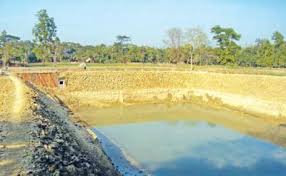 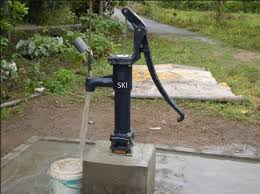 নলকূপ
পুকুর
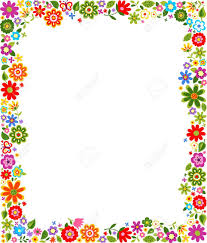 জোড়ায় কাজ
এখন, 
পানি উদ্ভিদ ও প্রাণীর শরীরে কী কী কাজে লাগে তা দুজনে মিলে আলোচনা কর এবং একটি করে পয়েন্ট তোমাদের খাতায় লিখ ।
উদ্ভিদের বেঁচে থাকার জন্য পানির প্রয়োজনীয়তা
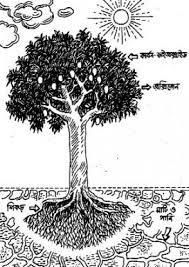 প্রাণীর বেঁচে থাকার জন্য পানির প্রয়োজনীয়তা
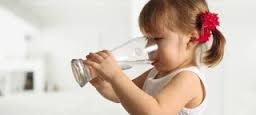 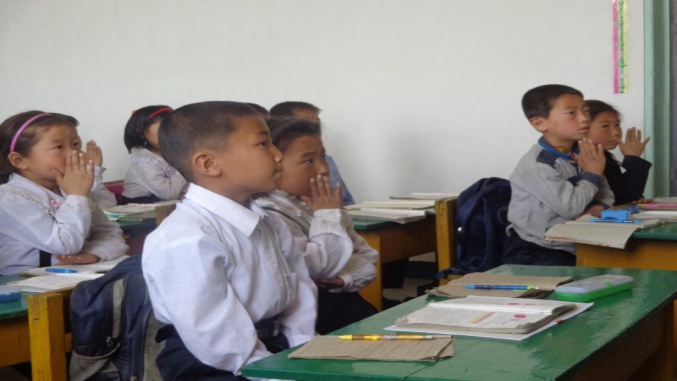 দলীয় কাজ
১ নম্বর দলঃ পানির প্রাকৃতিক উৎসগুলোর নাম লিখ
২ নম্বর দলঃ পানির মানুষের তৈরি উৎসগুলোর নাম লিখ
৩ নম্বর দলঃ উদ্ভিদ দেহে পানির প্রয়োজনীয়তা
৪ নম্বর দলঃ প্রাণী দেহে পানির প্রয়োজনীয়তা
তোমাদের বইয়ের ১৫-১৬ পৃষ্ঠা বের কর এবং ৫ মিনিট নীরবে পড়
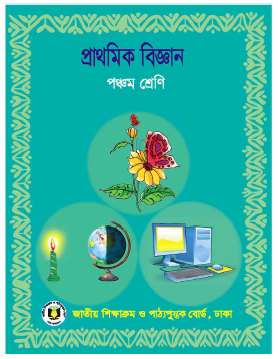 মূল্যায়ন
সঠিক উত্তরটি তোমার খাতায় লিখঃ
 ১। উদ্ভিদ দেহের কত ভাগ পানি ?
    ক) ৭০ ভাগ    খ) ৮০ ভাগ    গ) ৯০ ভাগ     ঘ) ৯৫ ভাগ
২। পানির প্রাকৃতিক উৎস কোন টি ? 
    ক) পুকুর       খ) নলকূপ         গ) দিঘি         ঘ) নদী 
৩। প্রাণী দেহের কত অংশ পানি ? 
    ক) ৫০-৬০      খ) ৬০-৭০     গ) ৭০-৮০     ঘ) ৮০-৯০
৪। পানির মানুষের তৈরি উৎস কোন টি ? 
    ক) দিঘি       খ) সমুদ্র        গ) নদী       ঘ) ঝর্না
∙
∙
∙
∙
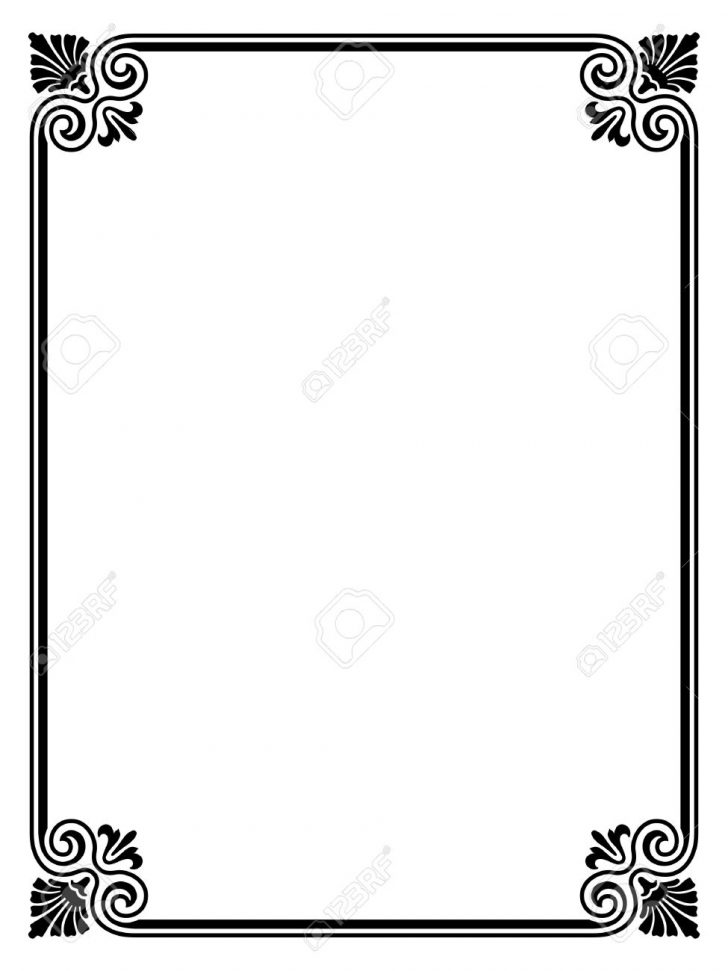 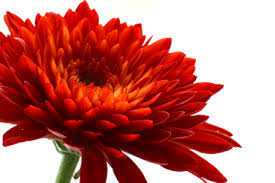 সকলকে ধন্যবাদ